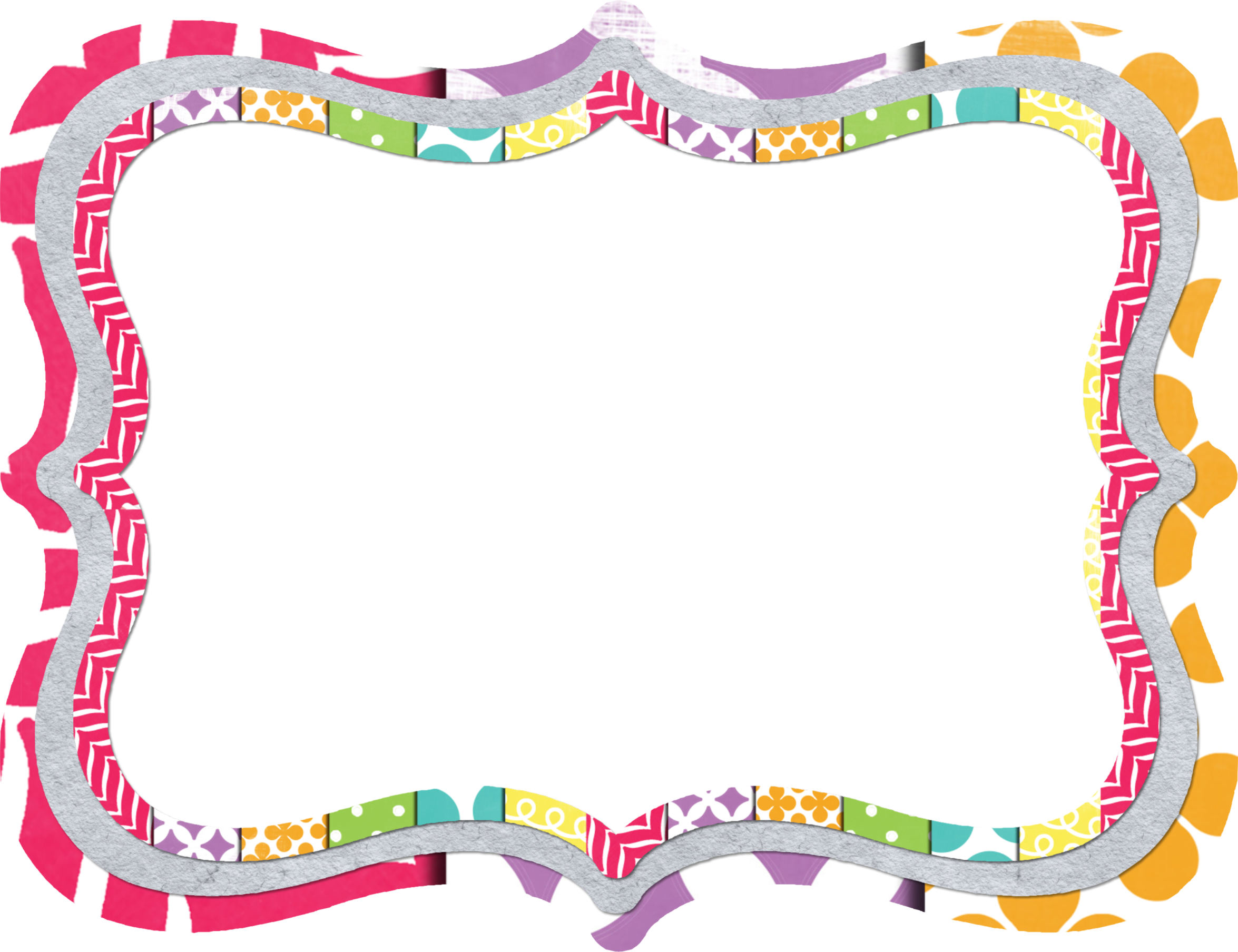 Ordering Adjectives
in Sentences
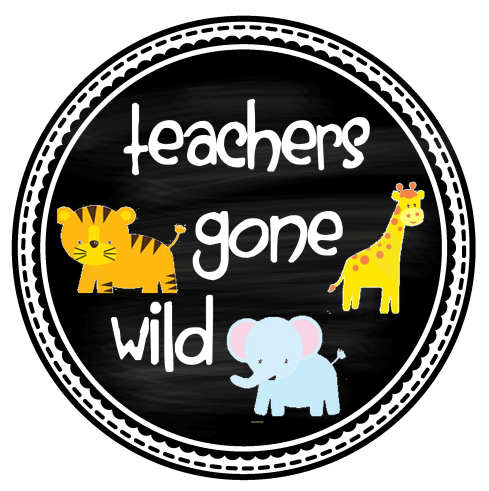 © Kara Lee 2013
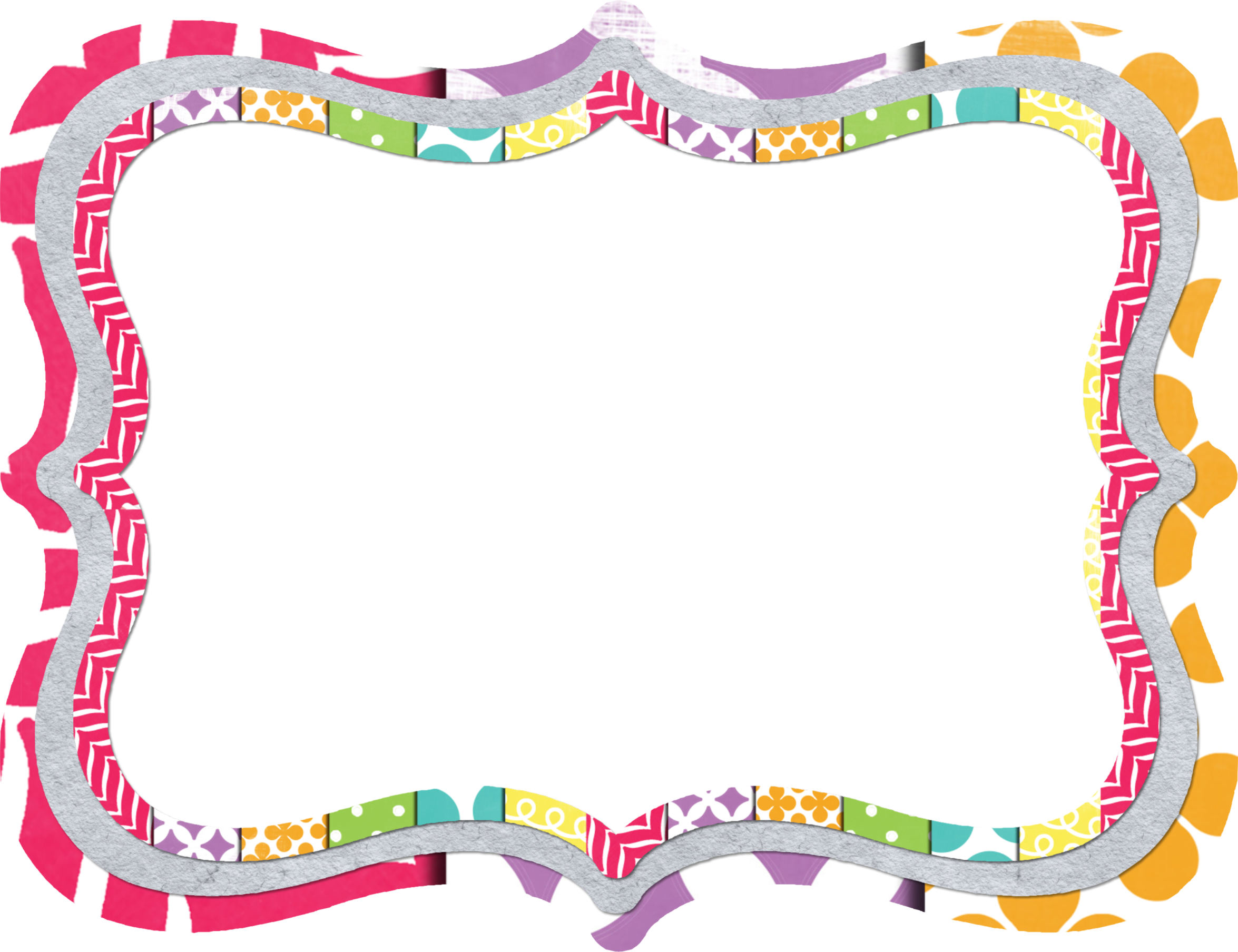 In the English language, we often use more than one adjective at a time to describe a noun. These adjectives must be placed in the proper order. 


Adjectives must always be in order by: quantity (number), opinion, size, age, shape, color, origin, material, and purpose
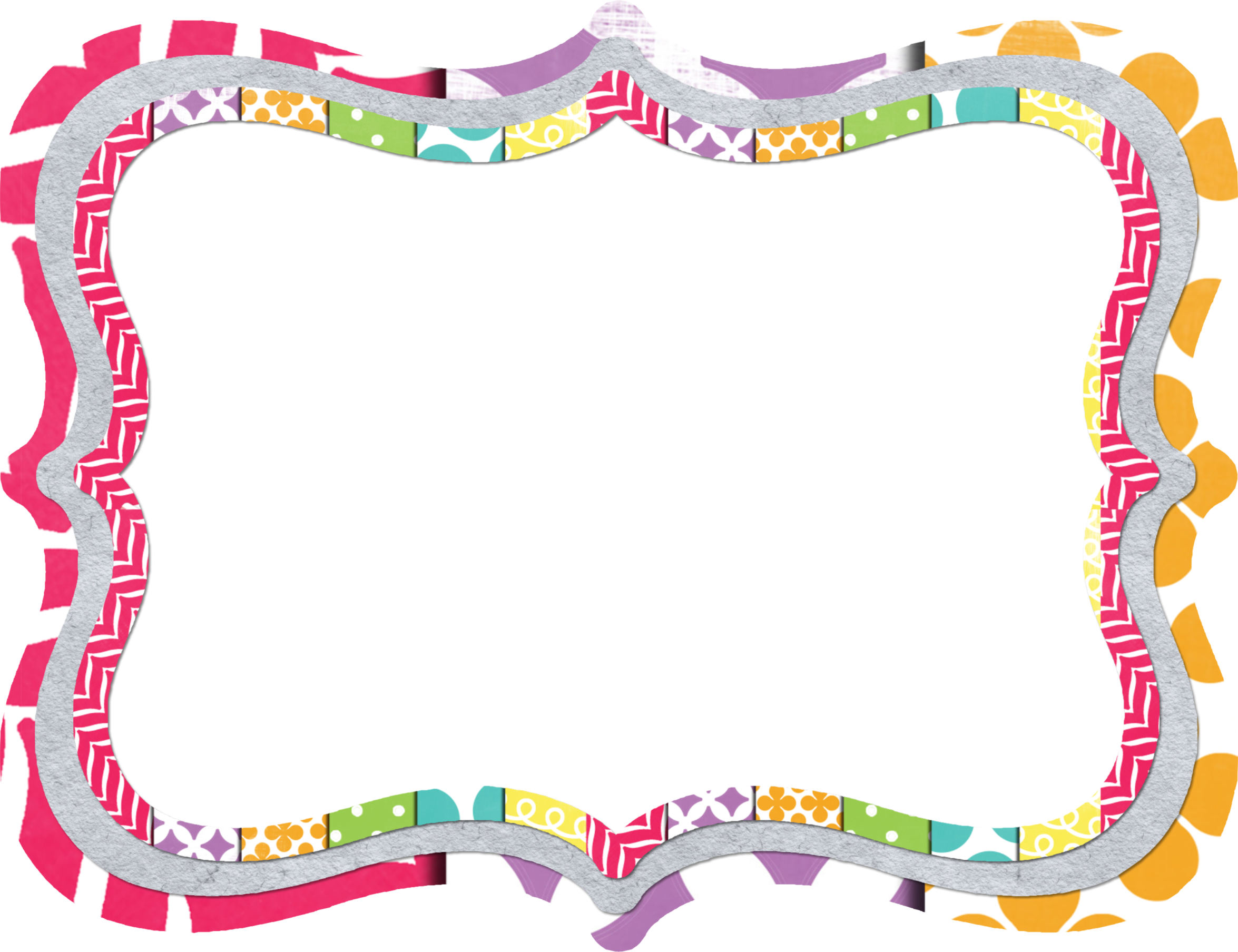 We can remember the correct order by using a mnemonic…
	Q. Op. SASh COMP
Q - quantity
Op - opinion
S - size
A - age
Sh - shape
C - color
O - origin
M - material
P - purpose
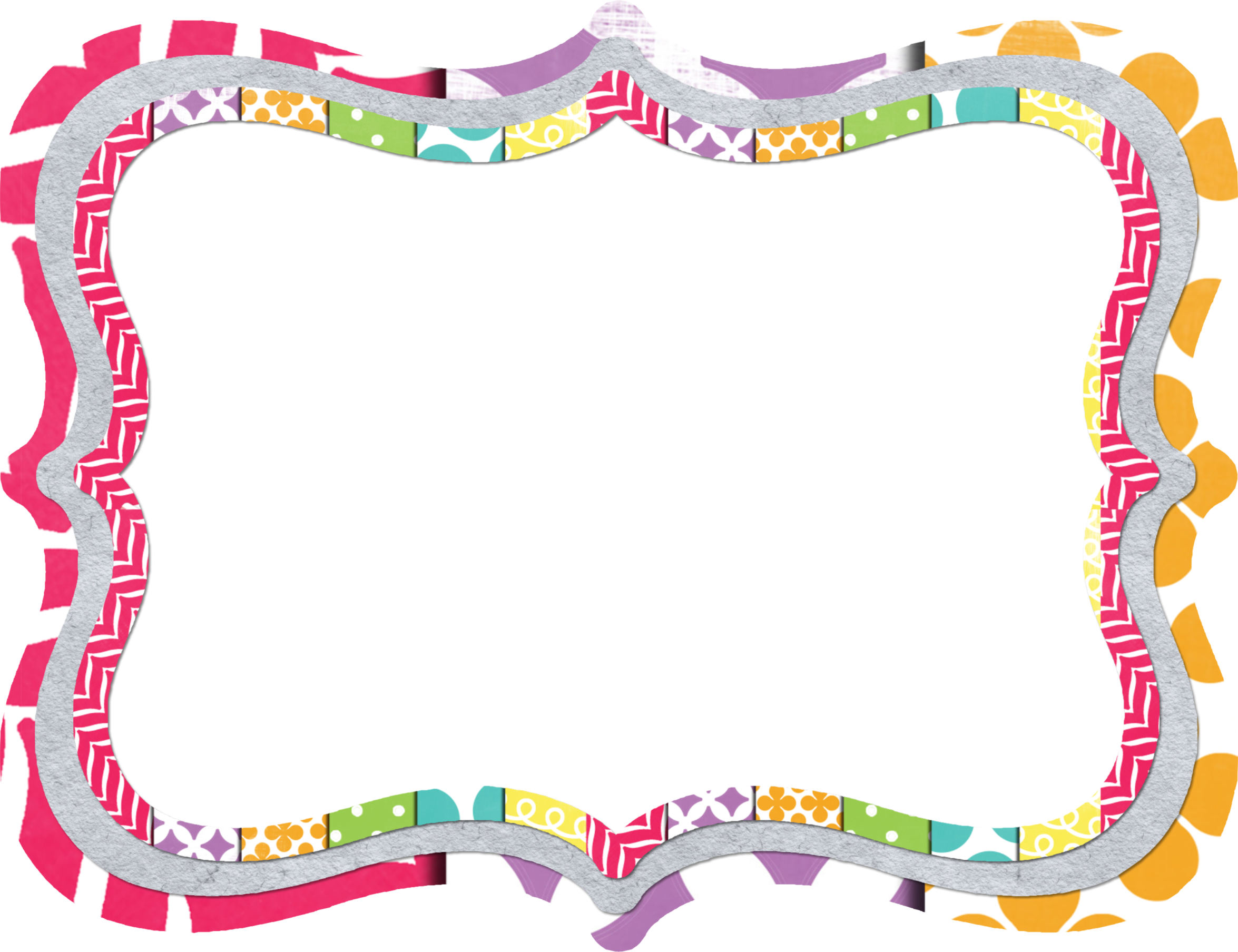 Example
The woman is wearing a ______, ______, ______ dress. 

(yellow, long, pretty)
Yellow is a color
Long is a size
Pretty is an opinion

Using Q Op SASh COMP we can determine that the correct order is…

pretty, long, yellow
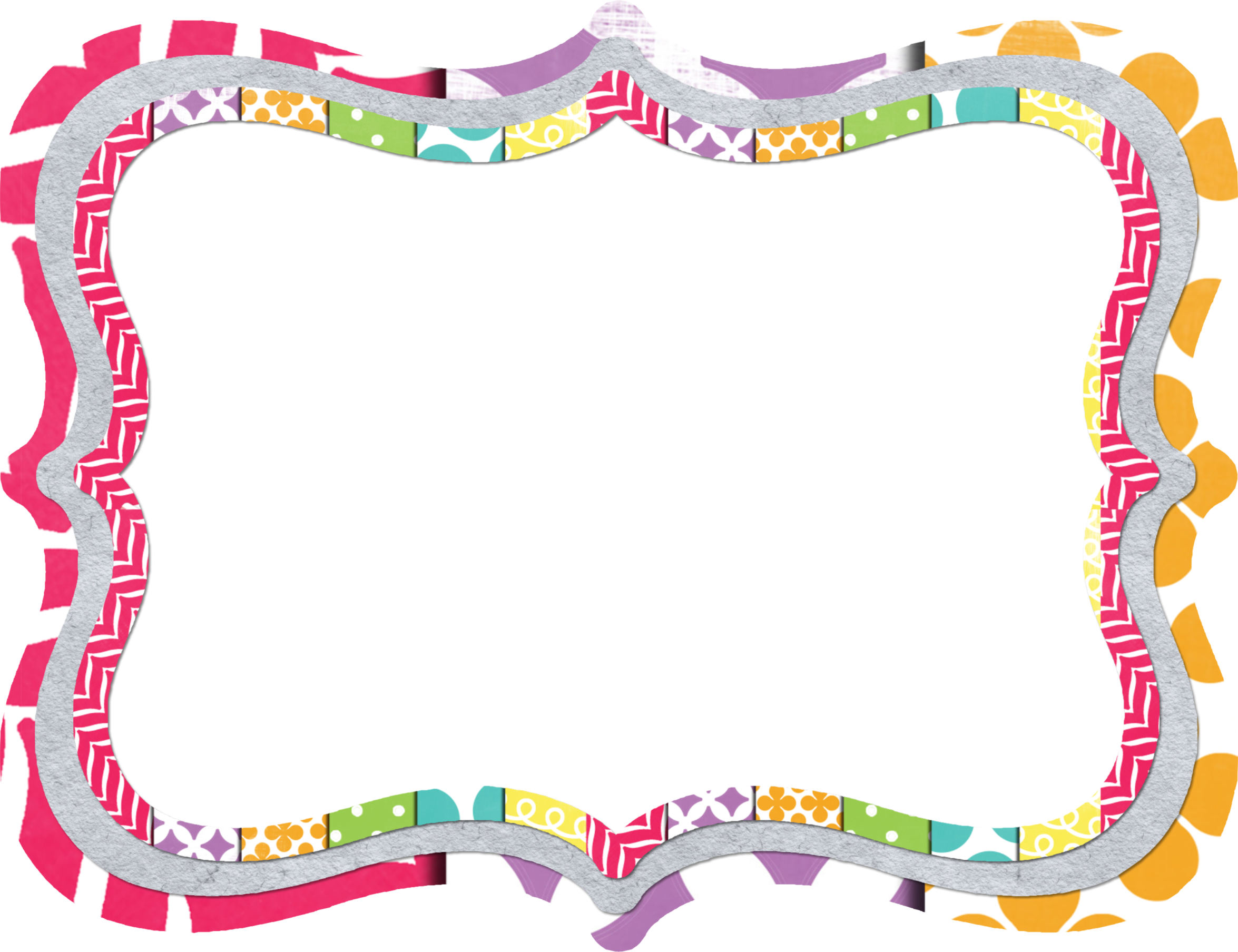 Let’s Practice#1
I love eating _______, ________, _______ strawberries. 

(juicy, red, big)


Answer: I love eating juicy, big, red strawberries.
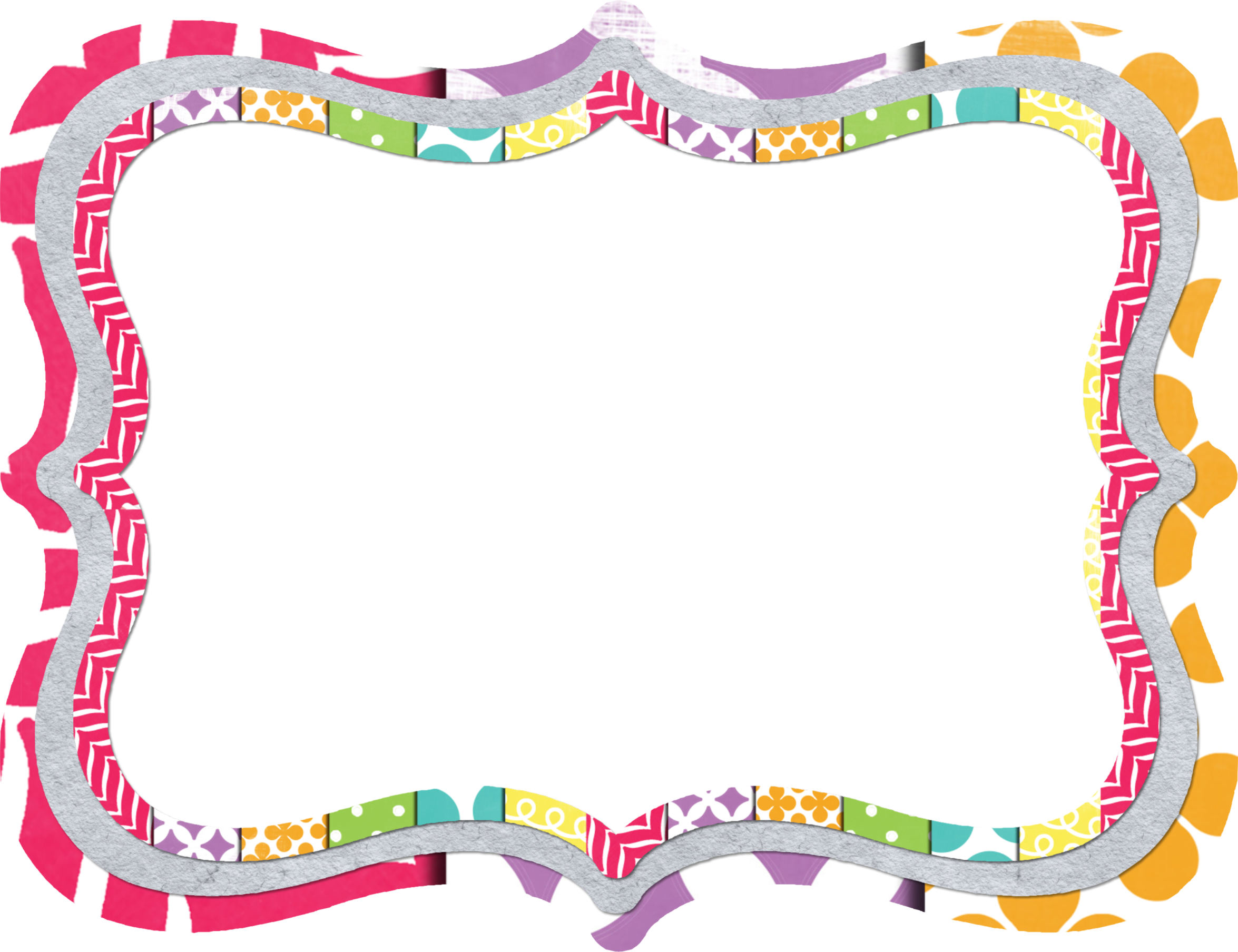 #2
She packed her bags in a ________, ________, ________ box. 

(brown, old, flimsy)


Answer: She packed her bags in a flimsy, old, brown box.
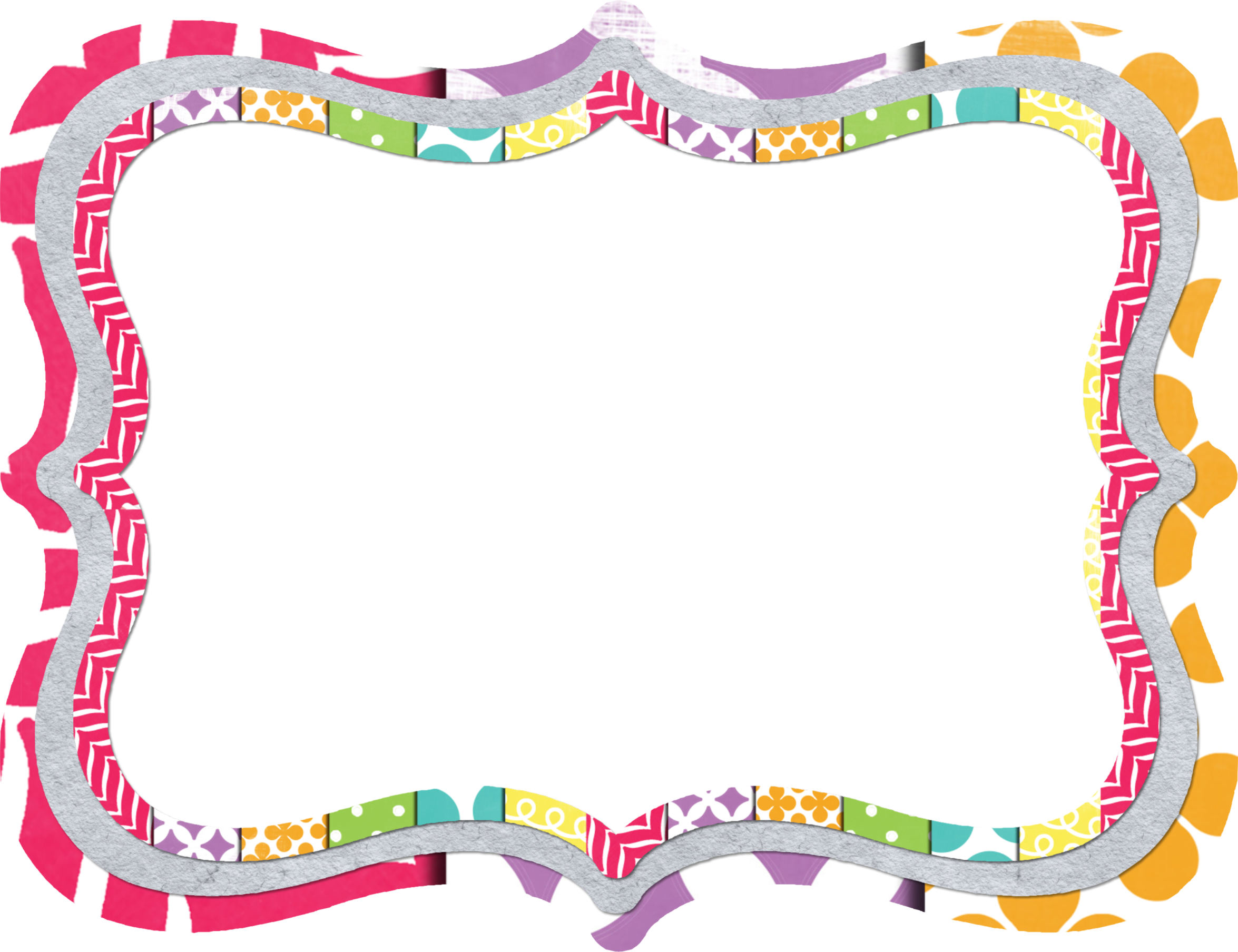 #3
Their dog is a _______, _______, ________ Sheppard.

(brown, German, happy)

Answer: Their dog is a happy, brown, German Sheppard.
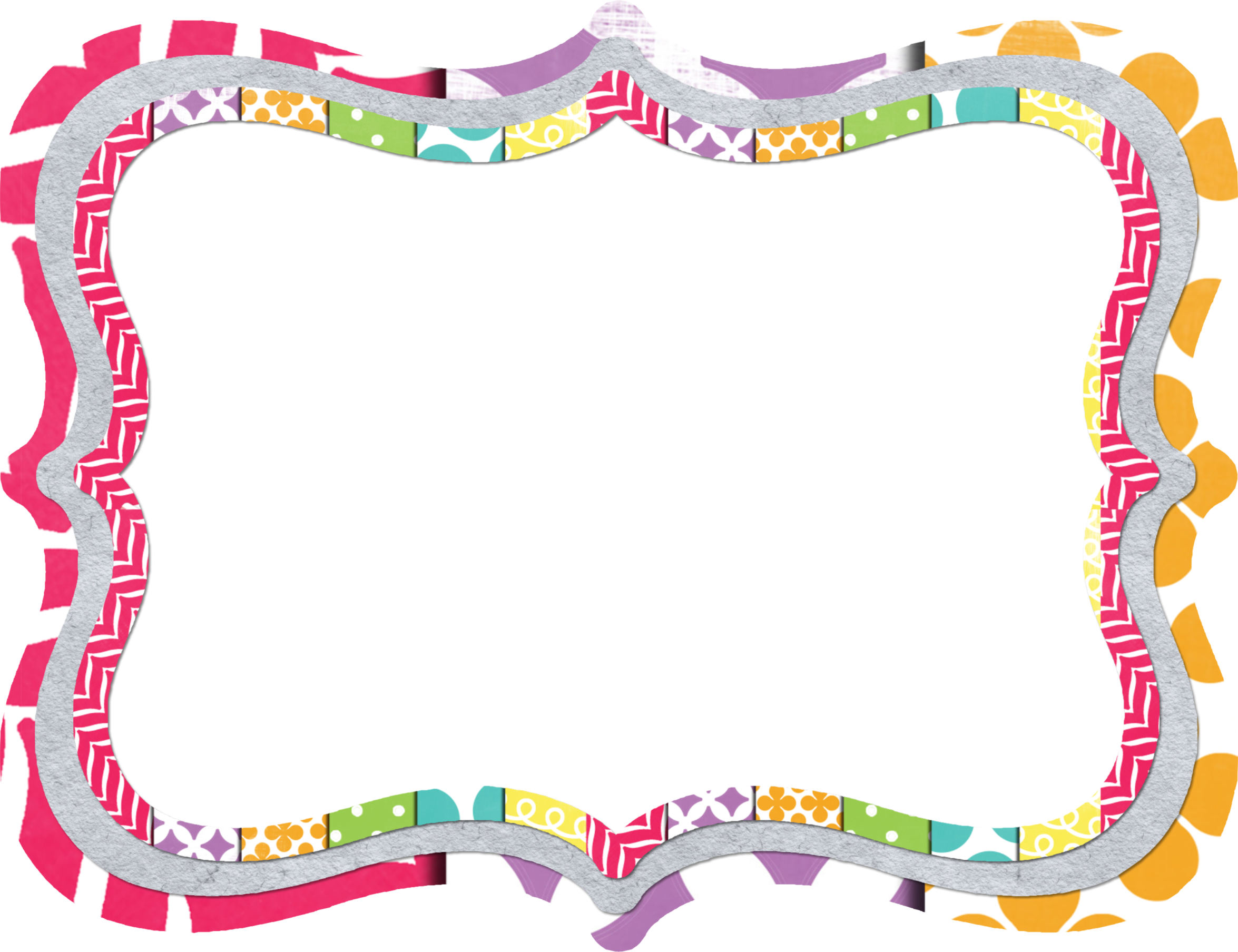 #4
The _______, ________, ________ girl did well on the test. 

(intelligent, young, British)

Answer: The intelligent, young, British girl did well on the test.
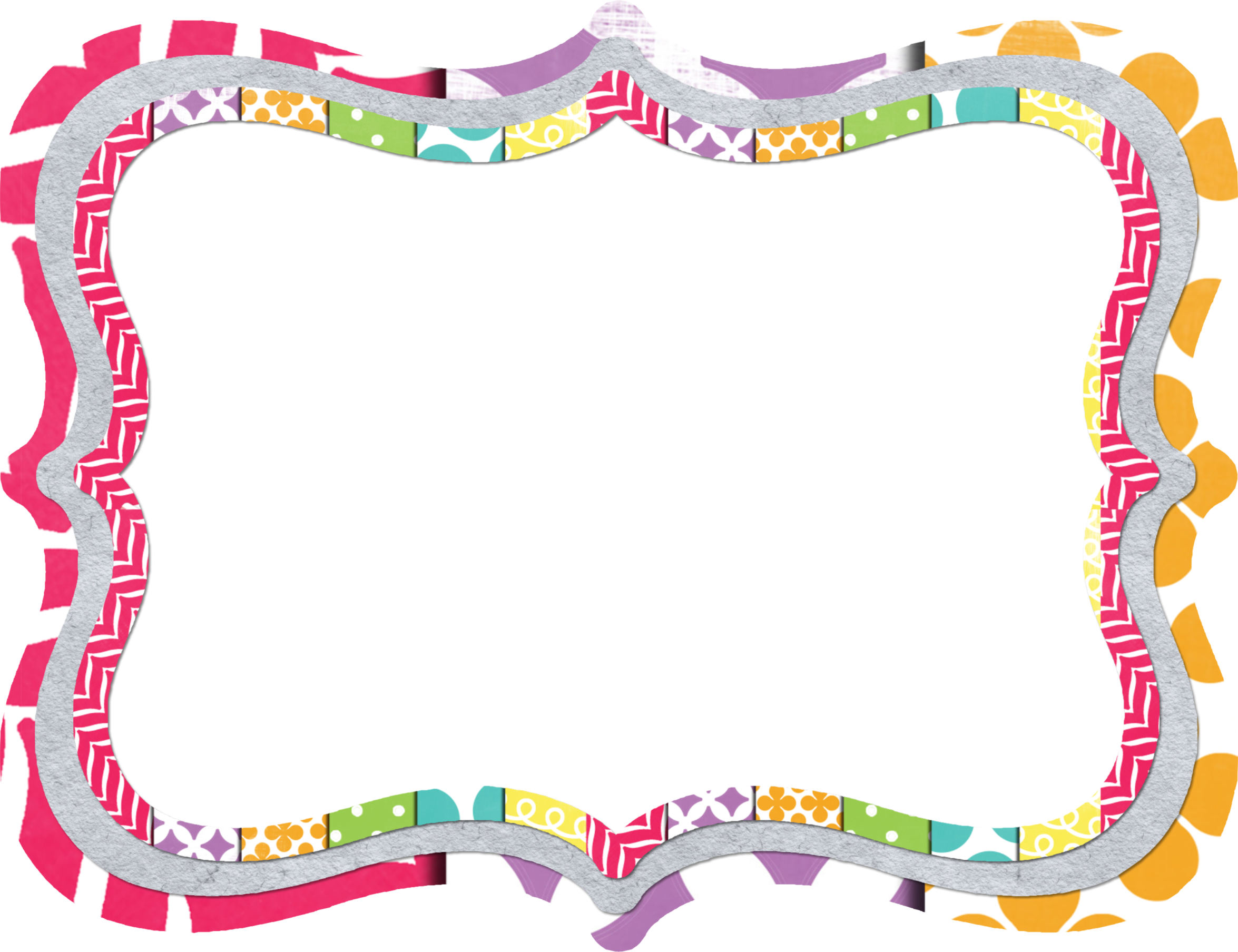 #5
I am wearing a _______, ________, _______ tie to work. 
(blue, cotton, old)

Answer: I am wearing an old, blue, cotton tie to work.
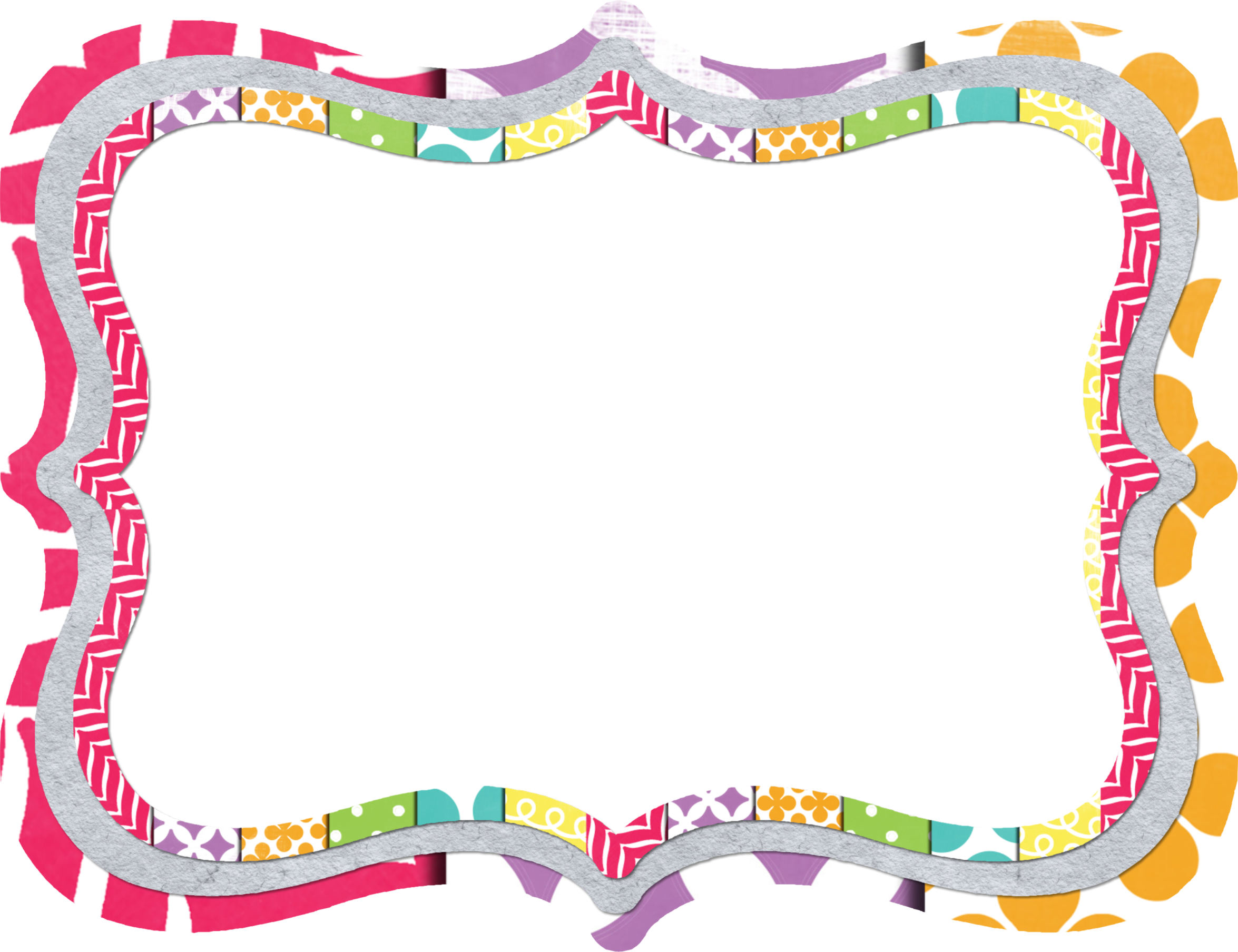 #6
Toby packed his toys in a _________, ________, _______ box. 

(cardboard, brown, flimsy)

Answer: Toby packed his toys in a flimsy, brown, cardboard box.
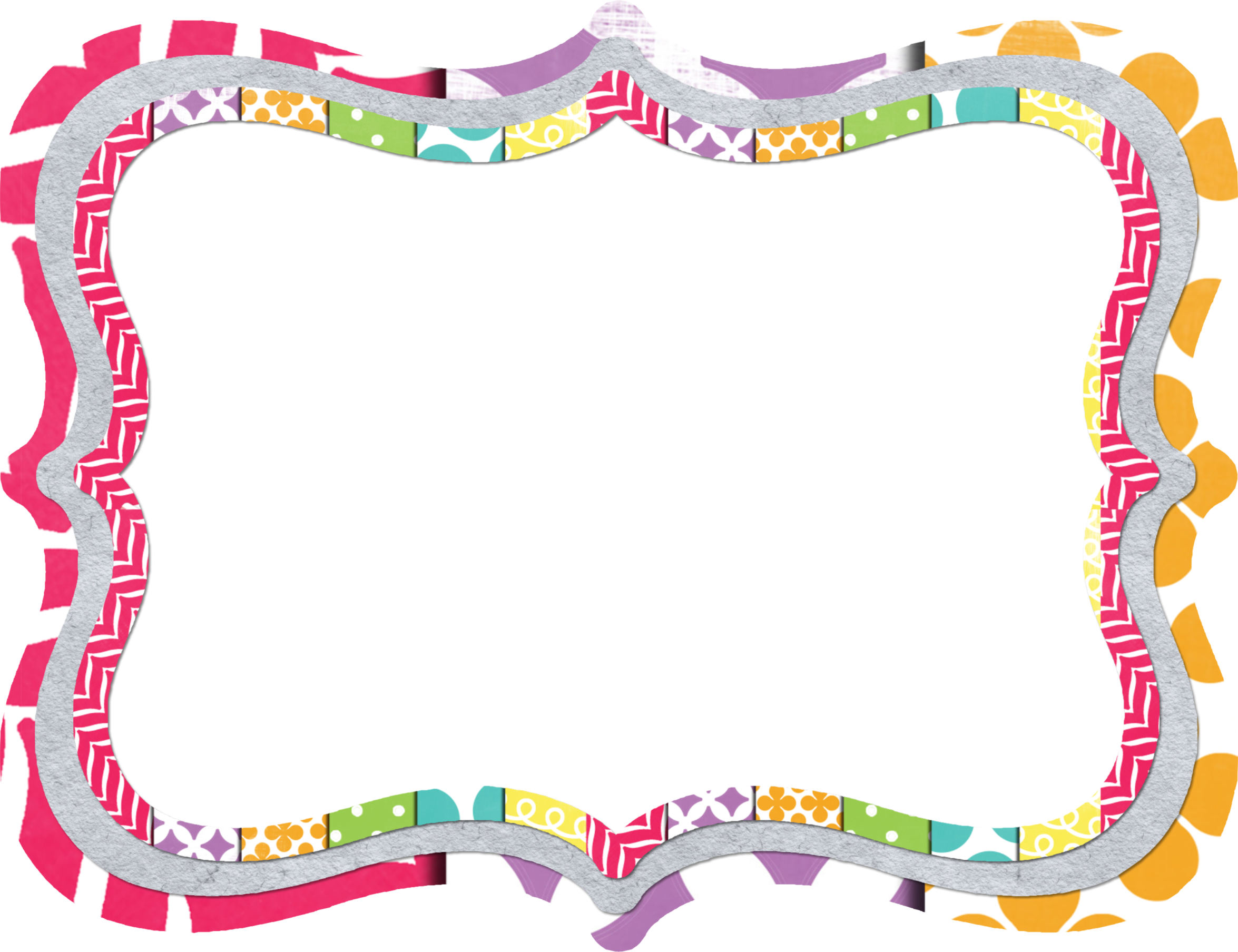 #7
I want to buy a ________, _________, _________ car. 

(blue, sporty, new)

Answer:  I want to buy a new, blue, sporty car.
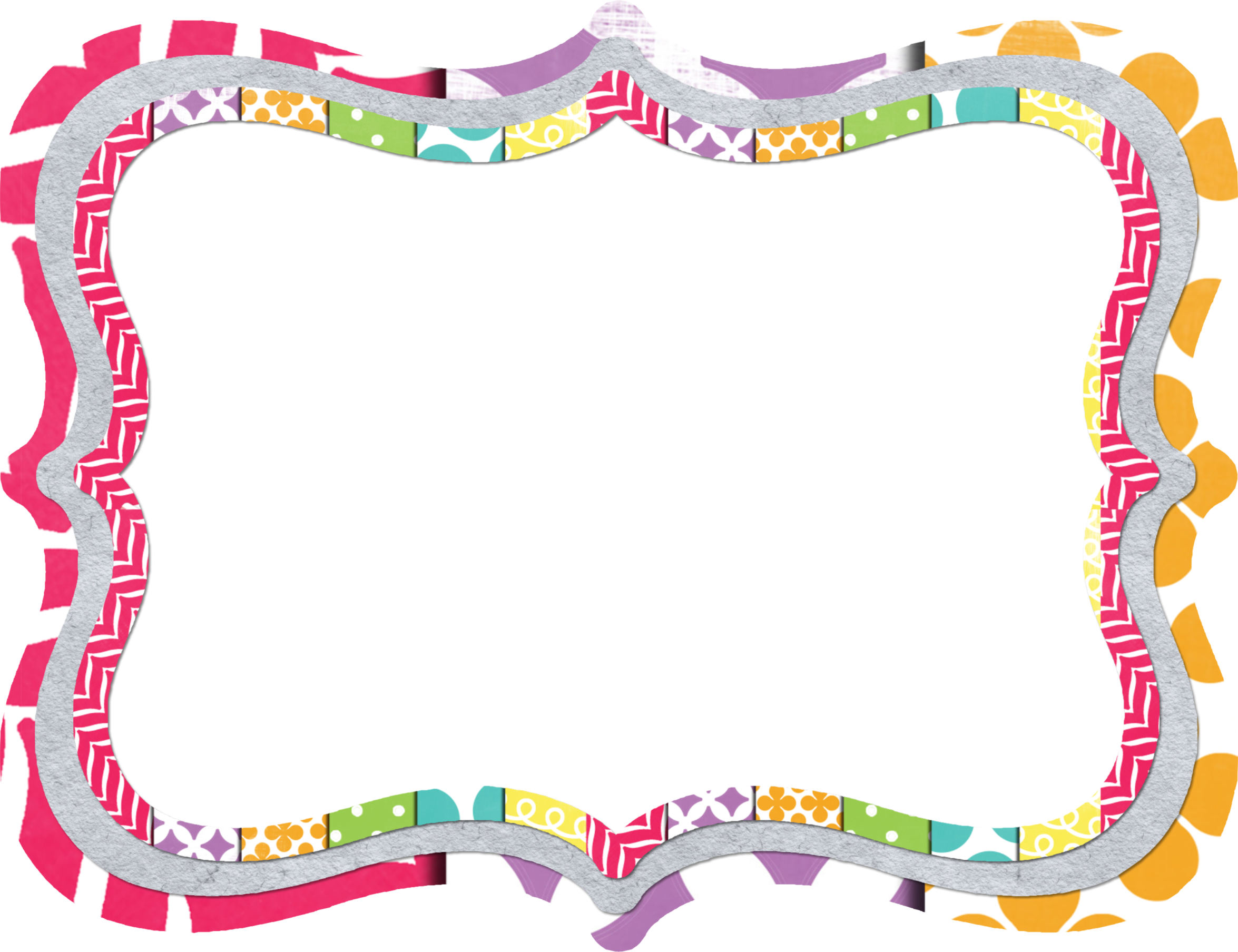 #8
Ashlyn ate ________, _________, ________ cookies. 

(two, chocolate chip, huge)

Answer:  Ashlyn ate two, huge, chocolate chip cookies.
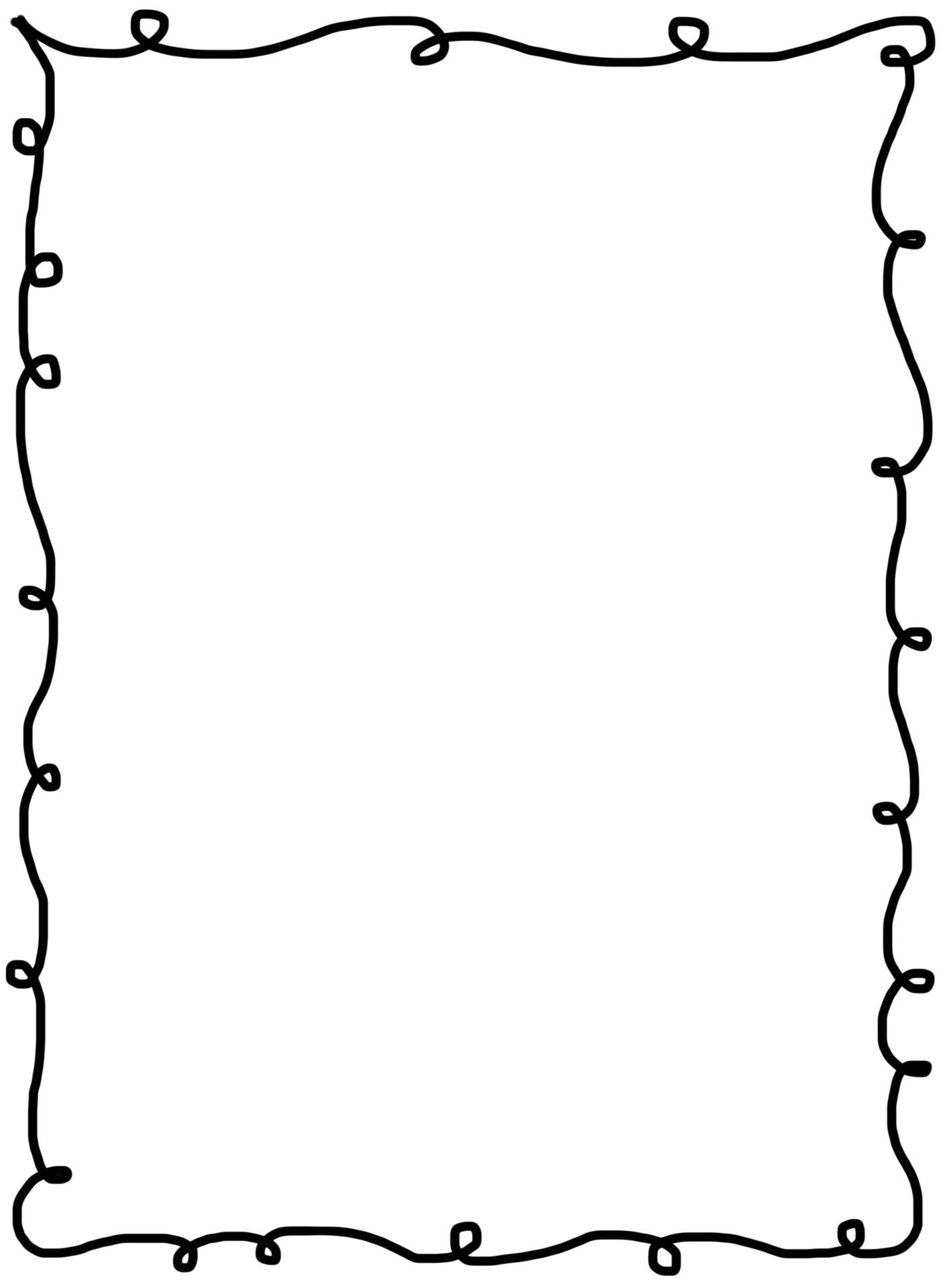 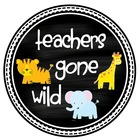 Terms of Use
 
                         Thank you for downloading my Ordering Adjectives PowerPoint.  I hope that you enjoy using it as a valuable resource in your classroom!  Please let me know if you have any questions or concerns.  My email is teachersgonewild2@gmail.com. 
©Kara Lee 2013
This resource entitles you to single classroom use only.  Please do not share with grade level teams or district wide or post/resell any part of this resource.  If you would like to share this resource with others, please purchase multiple licenses.
 
I’d love to hear your feedback! www.teacherspayteachers.com/Store/Teachers-Gone-Wild
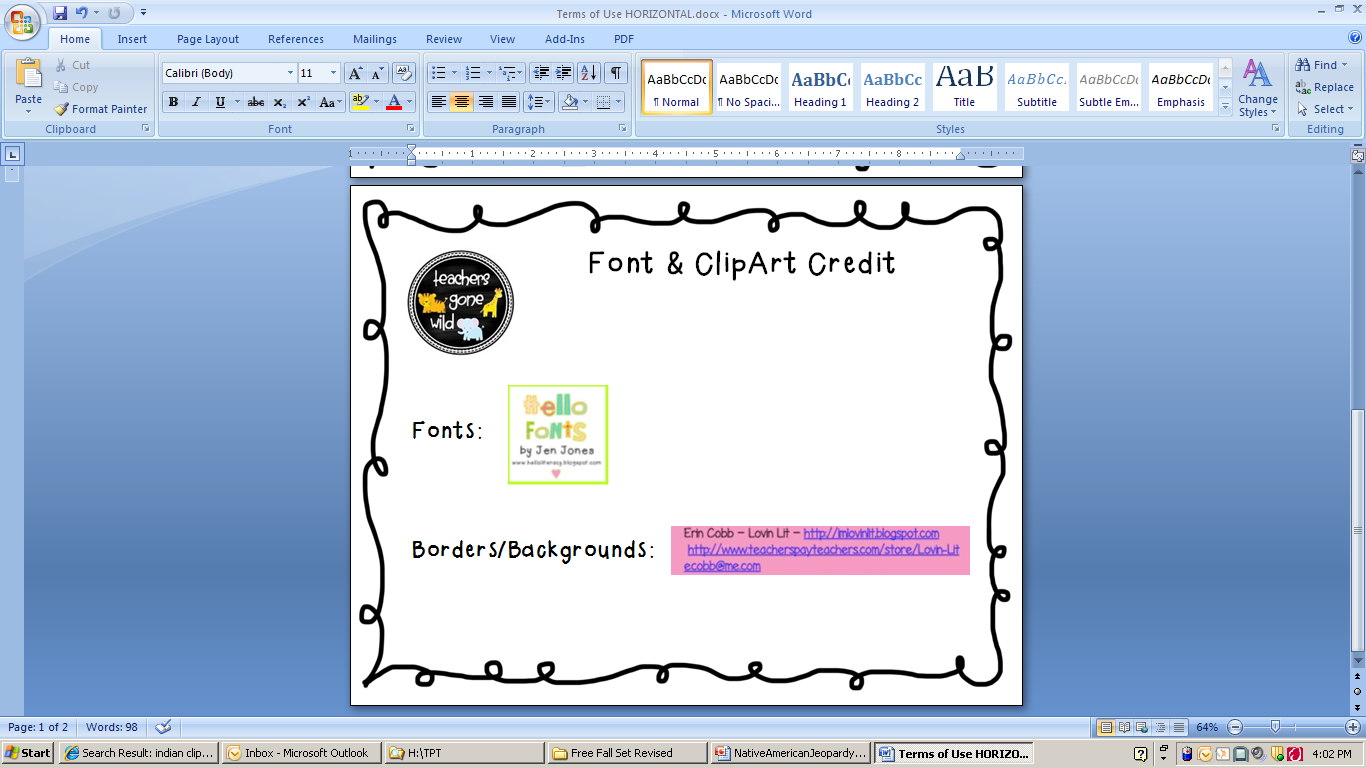 Frames: http://www.teacherspayteachers.com/Store/The-3am-Teacher